Base rig vs. helicopter-a simple study in Norway.
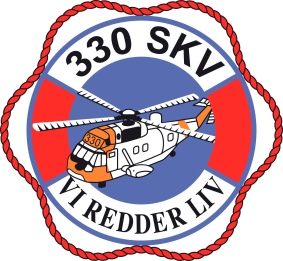 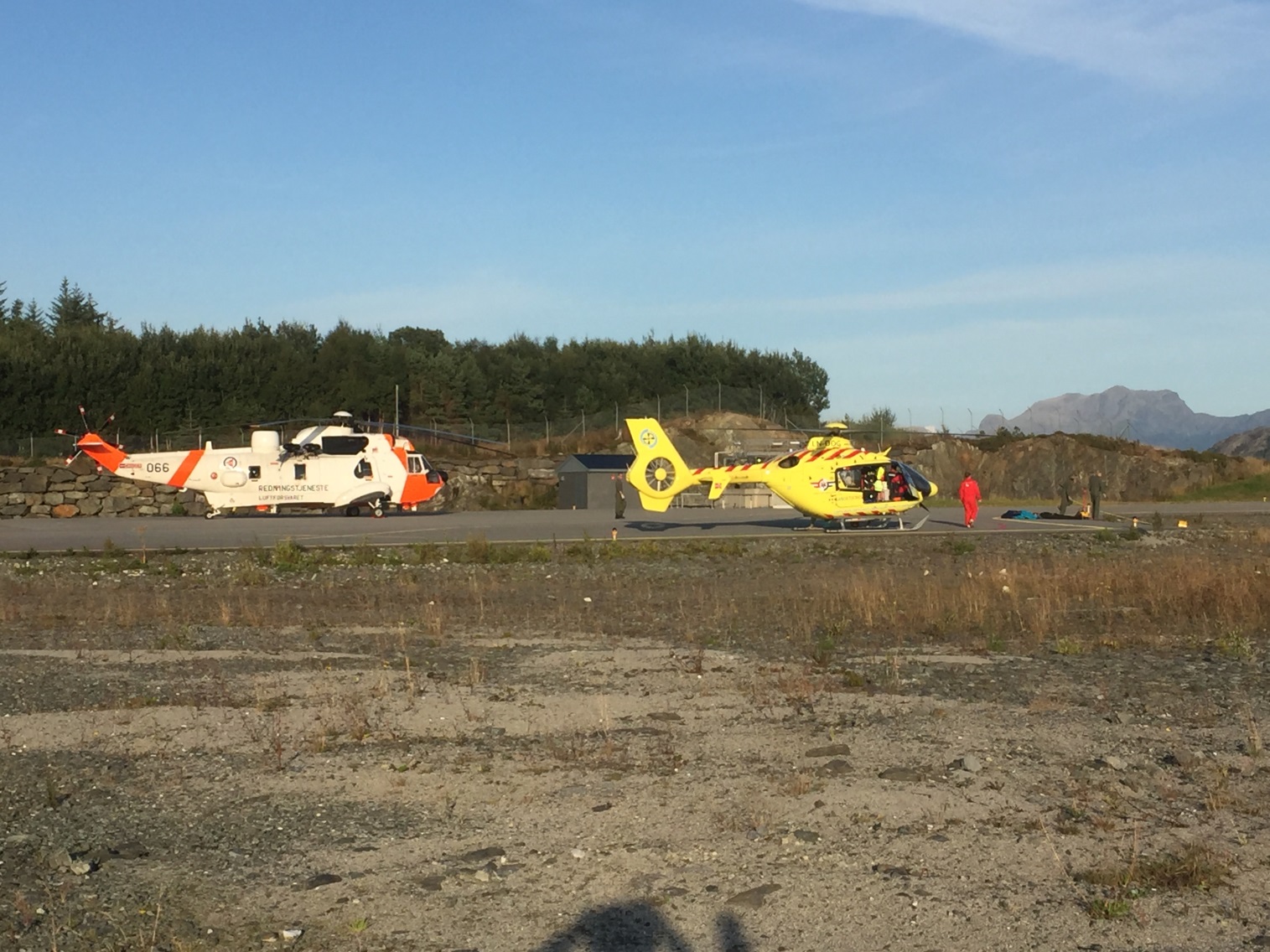 Sea King
8500kg
EC 135 P2+
2600 kg
Base rig vs. helicopter downwash-a simple study
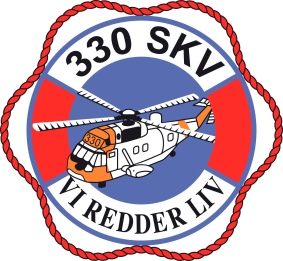 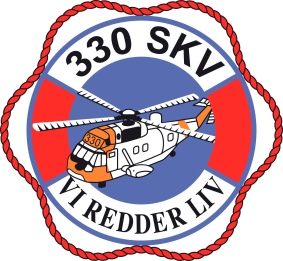 Jumps from Kjerag ( 51087)
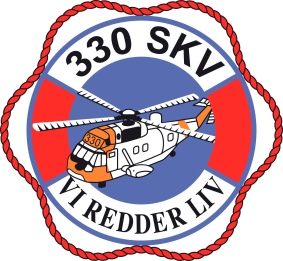 Statistics Kjerag
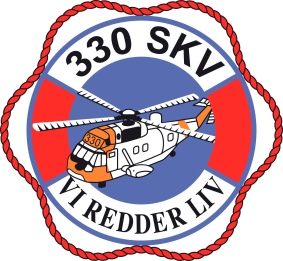 Watch Slide 5 Video Here
Base rig vs. helicopter-a simple study
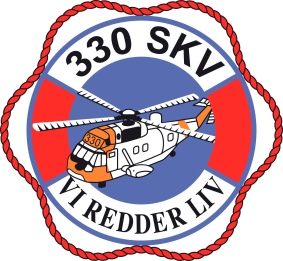 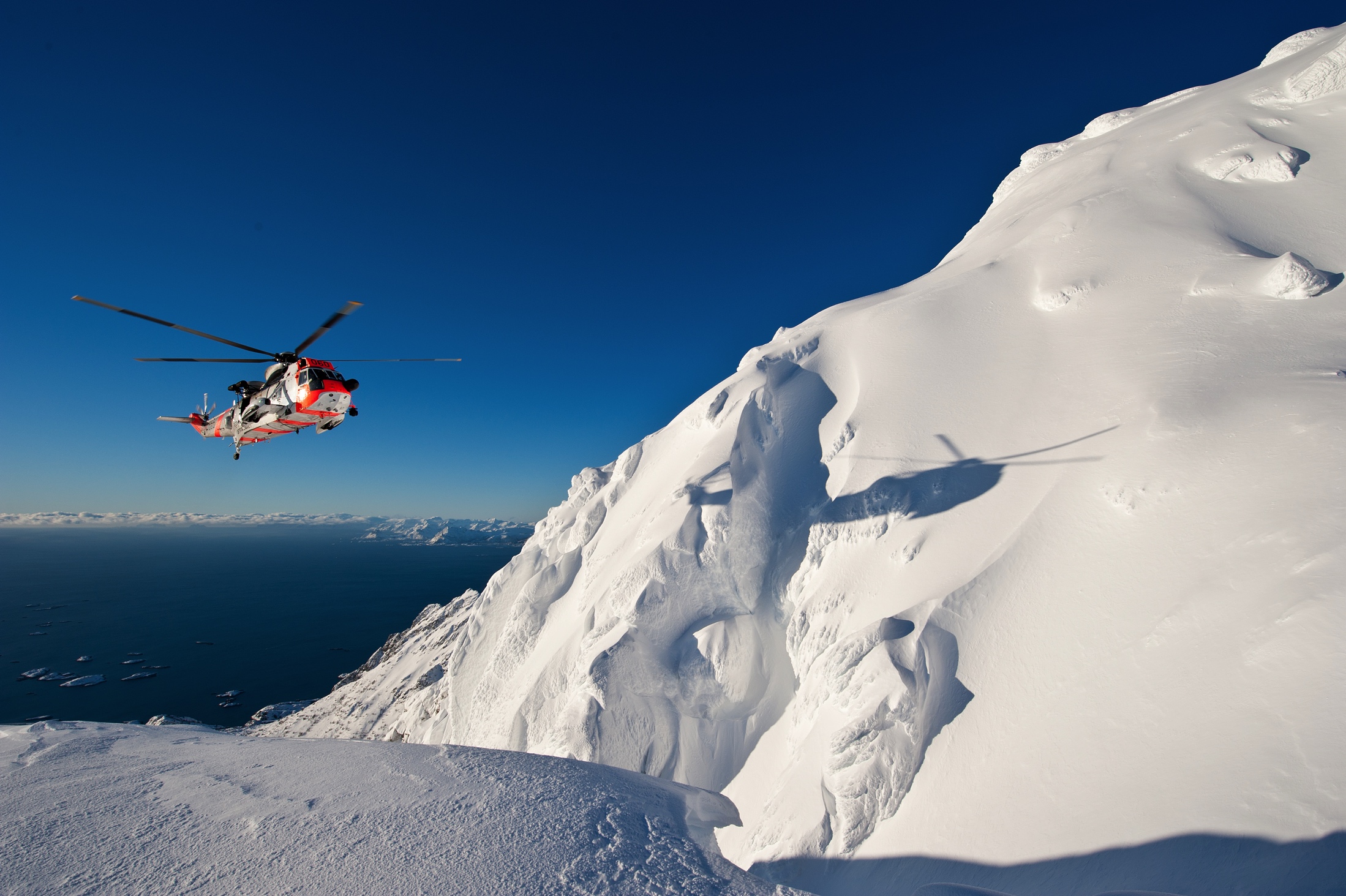 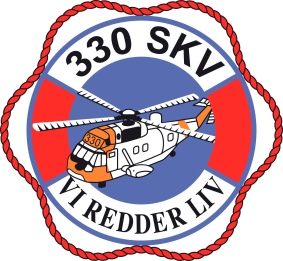 Thanks for your attention !
Fredrik Jomaas, Major, CO 330 sqn